T. Bosshard, B. Arheimer, L. Crochemore, F. Gyllensvärd, I. Pechlivanidis, C. Photiadou
Continental and global hydro-climatic forecasting services to address user needs for the water-related sectors
NEXT
Production line for S2S forecasts
Collecting  and preparingclimate forecasts
Running hydrologic models
Climate observations
Hydrologic (pseudo-) observations
Hydrologic  thresholds of normal conditions
Historic weather
Historic hydrologic info
ECMWF 
Extended-range
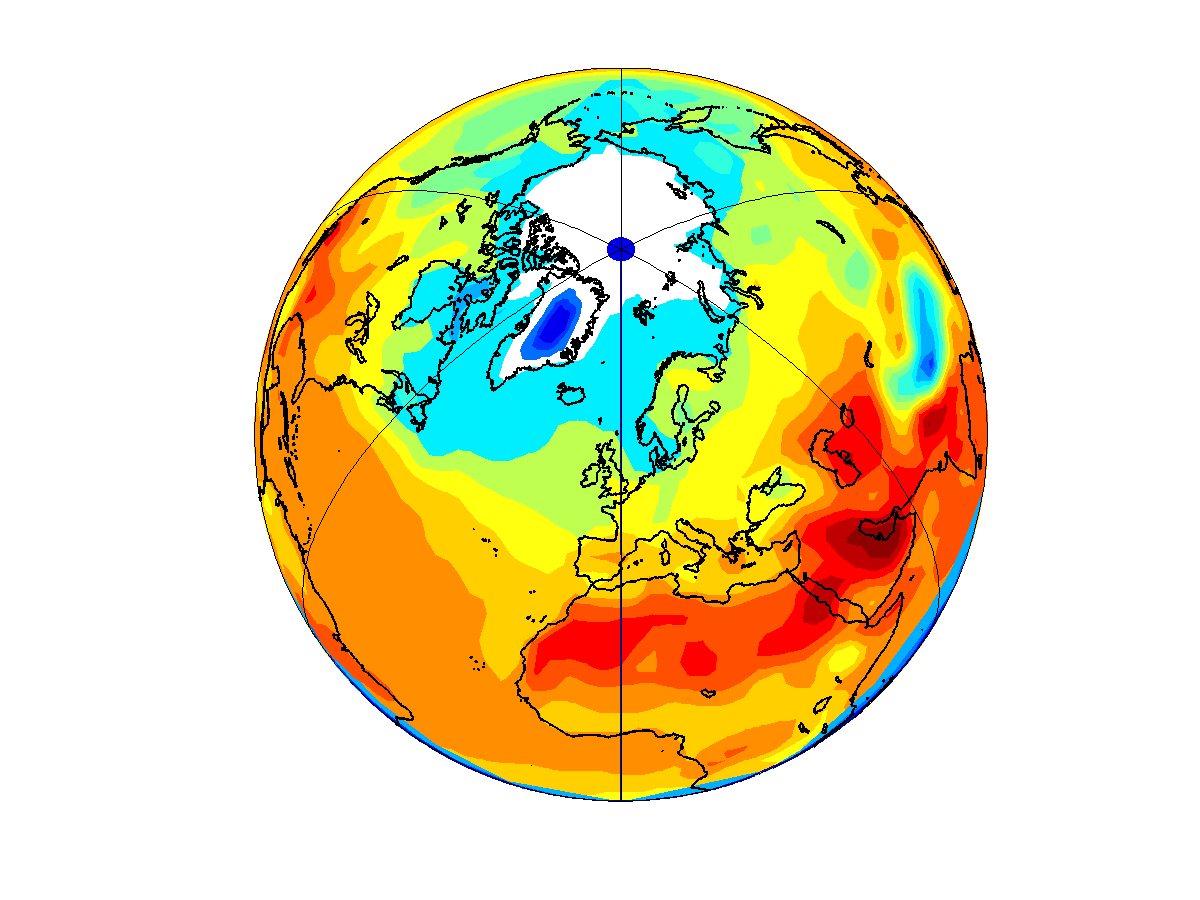 P
Climate forecast skill
Hydrologic forecast skill
T
P
T
Climate hindcast
Hydrologic hindcast
ensemble member
ensemble member
Downscaling & bias-adjustm.
(DBS method)
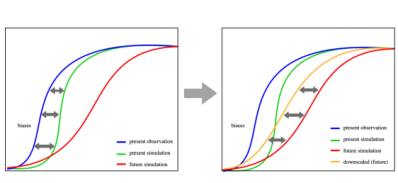 ECMWF SEAS5
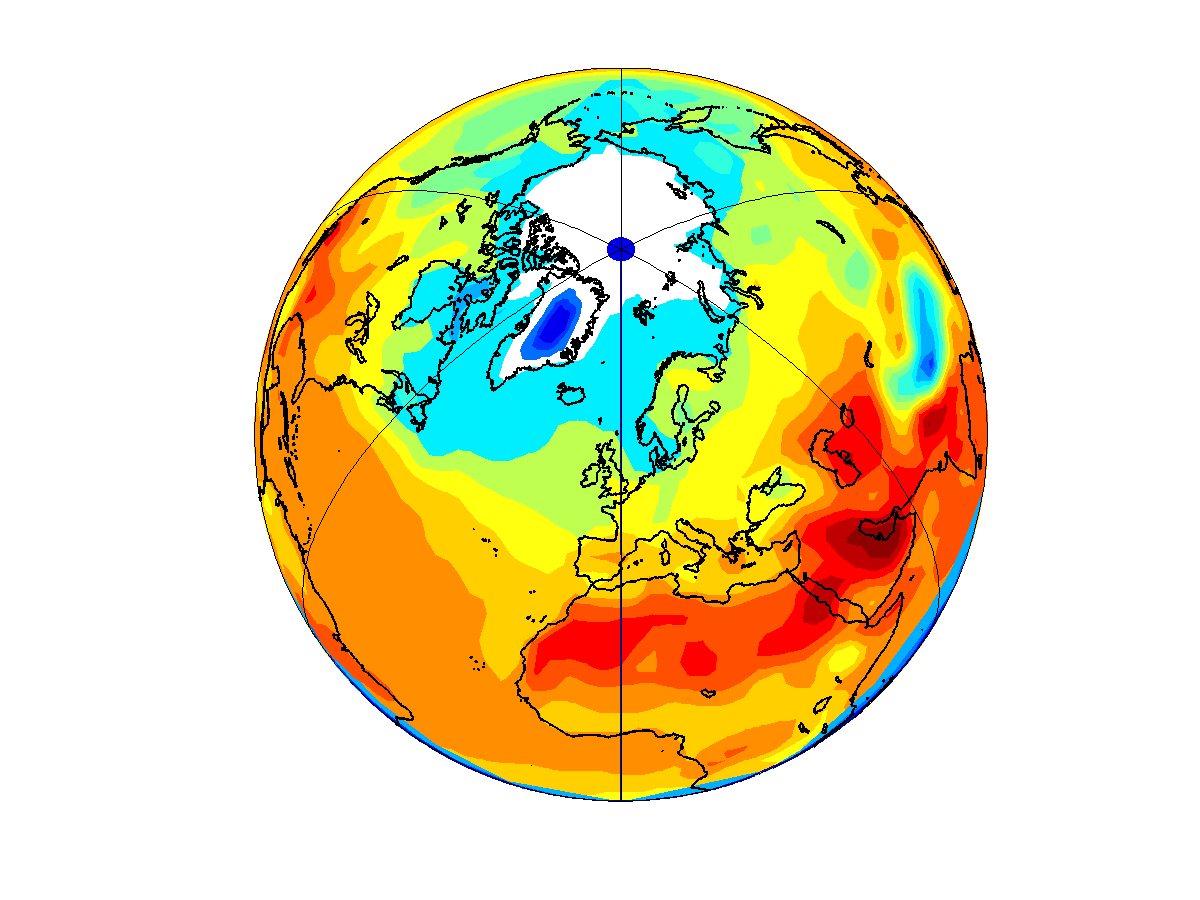 Hydrological models  (HYPE)
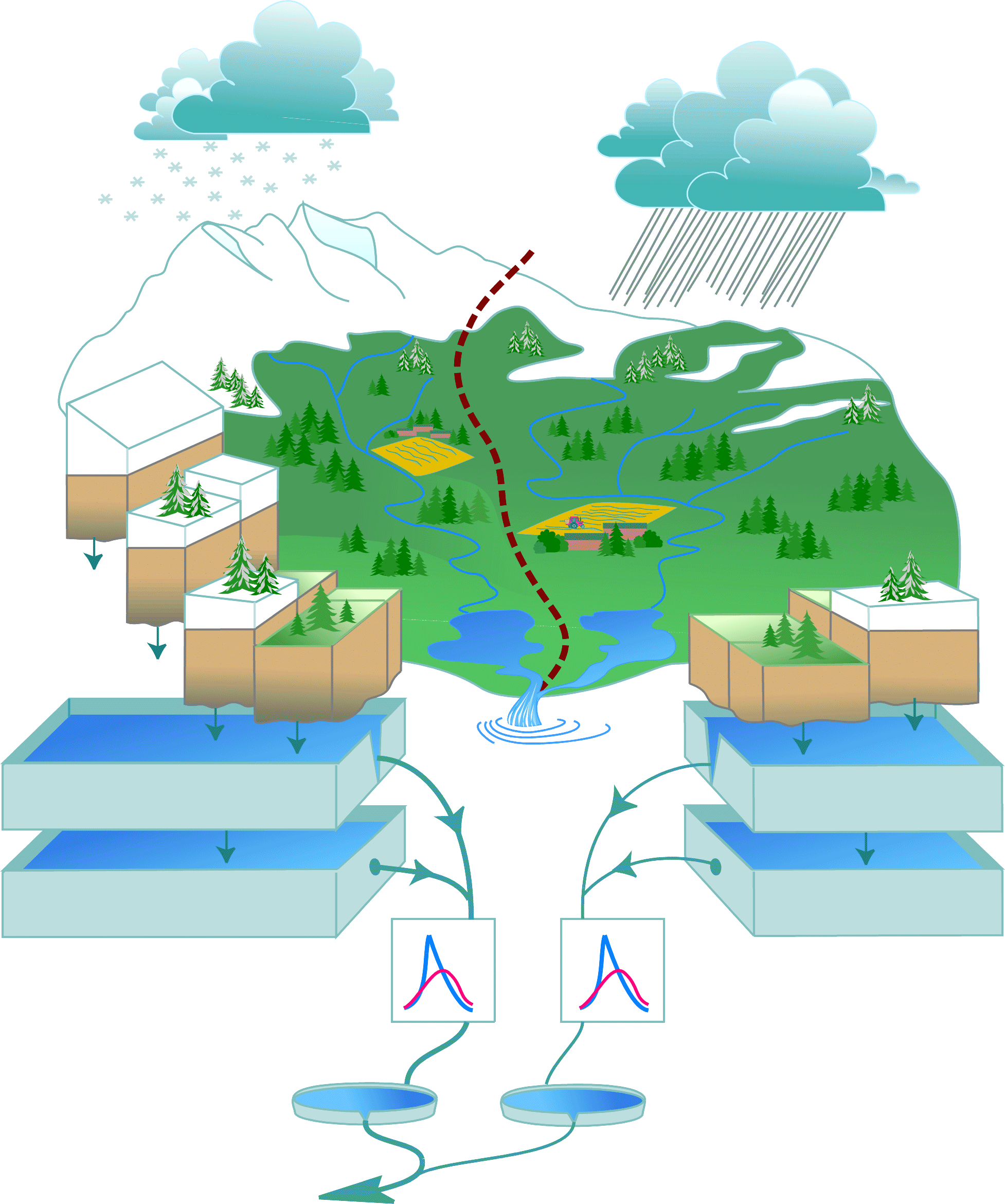 P
T
Climate forecast
Hydrologic forecast
ensemble member
ensemble member
Hydrologic forecasting
Climate forecasting
Hypeweb https://hypeweb.smhi.se/explore-water/forecasts/
ECMWF 
Extended-range
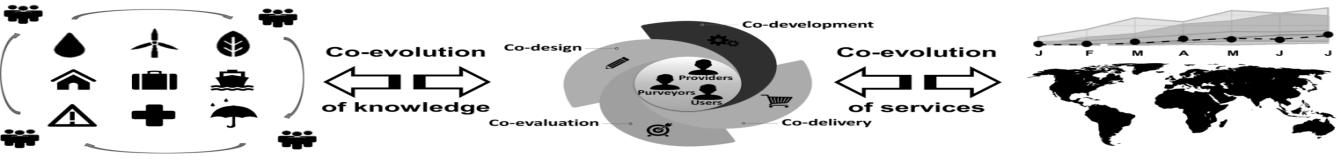 Producing and storing final products
J1
J2
J3
J4
F1
F2
Weeks
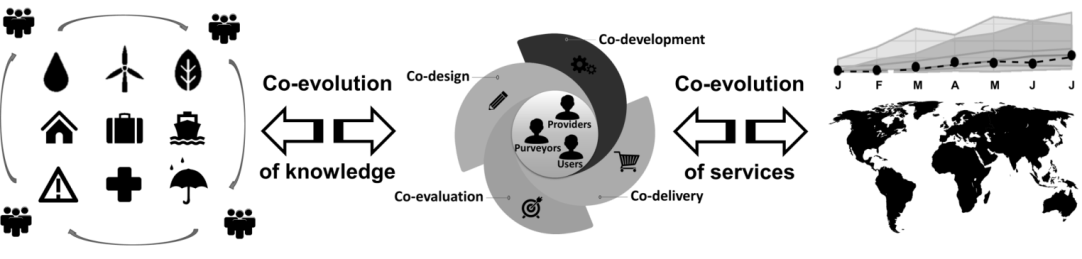 ECMWF SEAS5
Months
NEXT
Meteo observations: HydroGFD 2.0
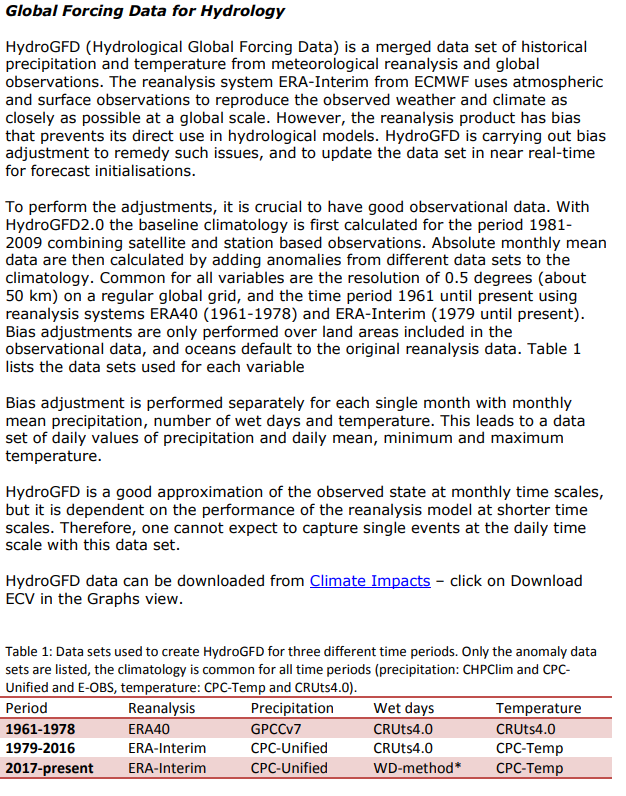 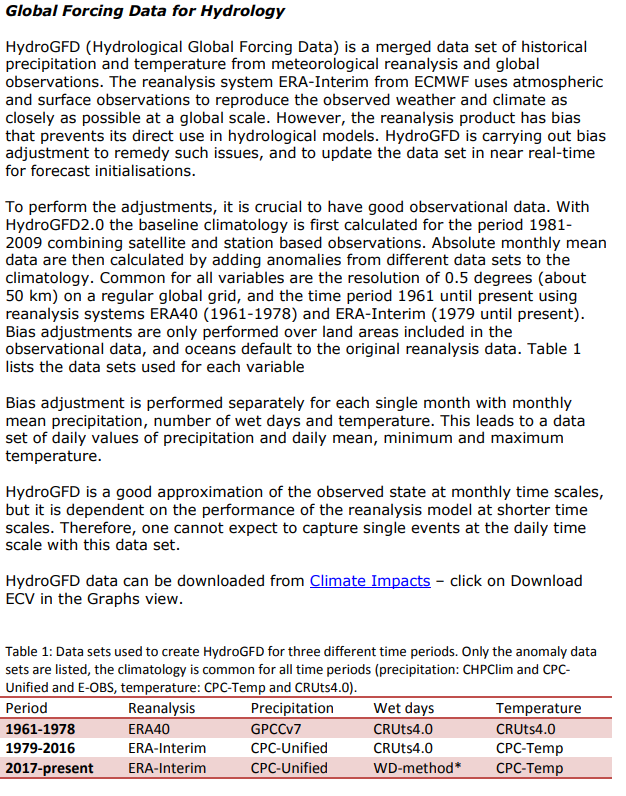 START
Downscaling and bias-adjustment
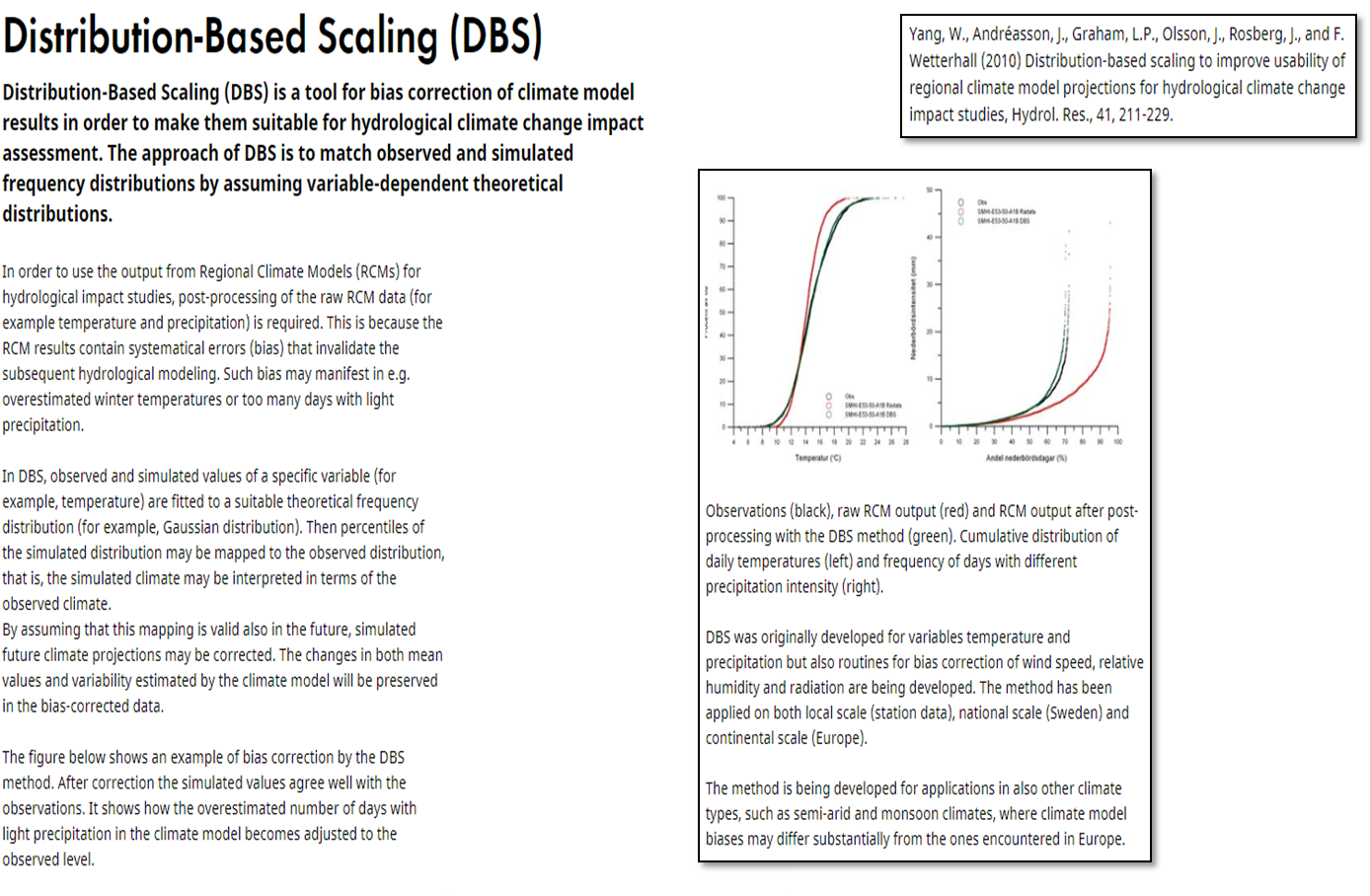 START
Prediction systems and mode
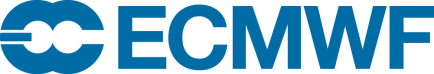 ECMWF Extended-range
45 days ahead
Issued once a week
lead time 1 week
Oct
Nov
Dec
Jan
Feb
Mar
ECMWF SEAS5
7 months ahead
Issued once a month
lead time 1 month
Oct
Nov
Dec
Jan
Feb
1 Oct
1 Nov
1 Dec
1 Jan
1 Feb
1 Mar
START
E-HYPE http://hypeweb.smhi.se
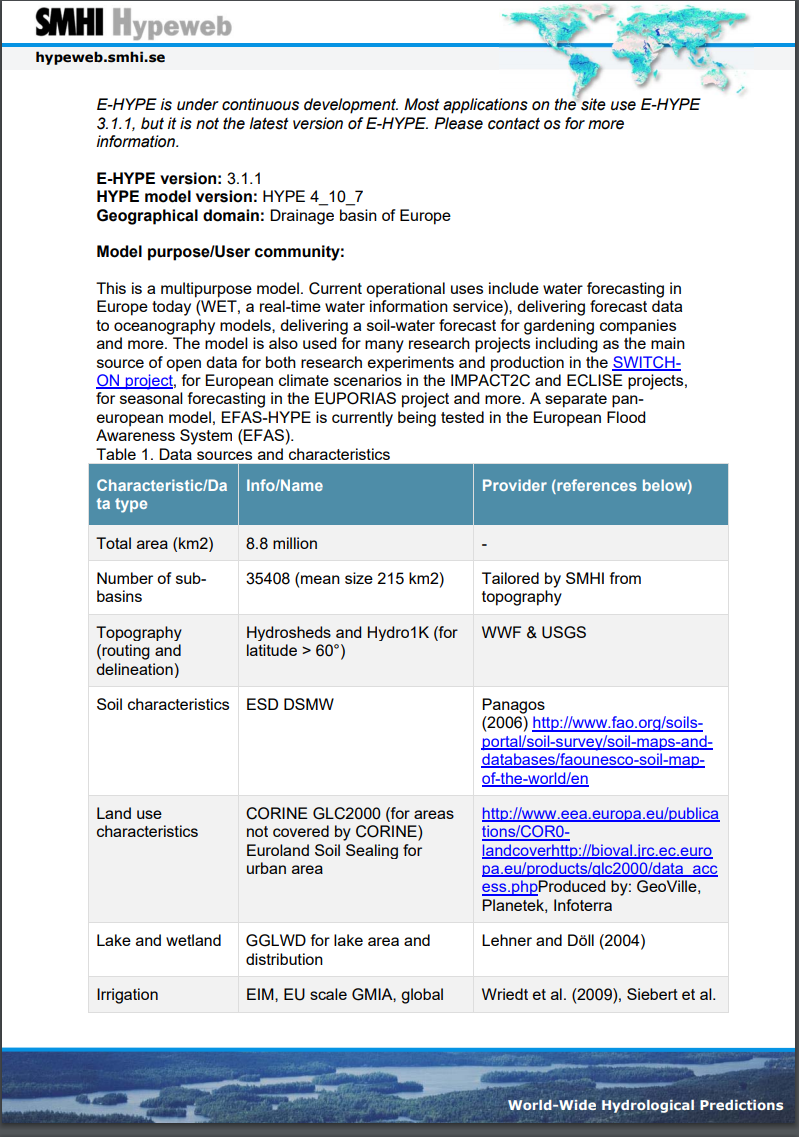 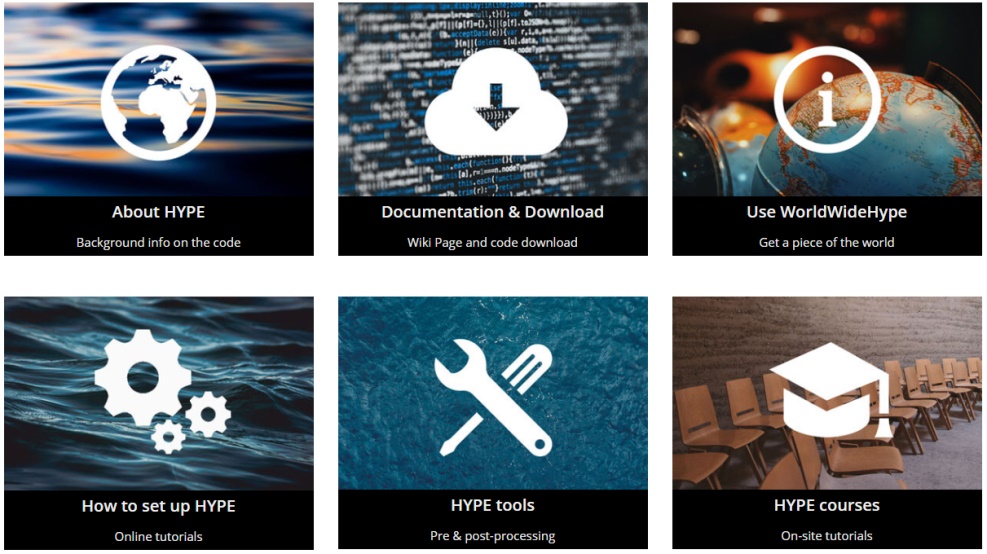 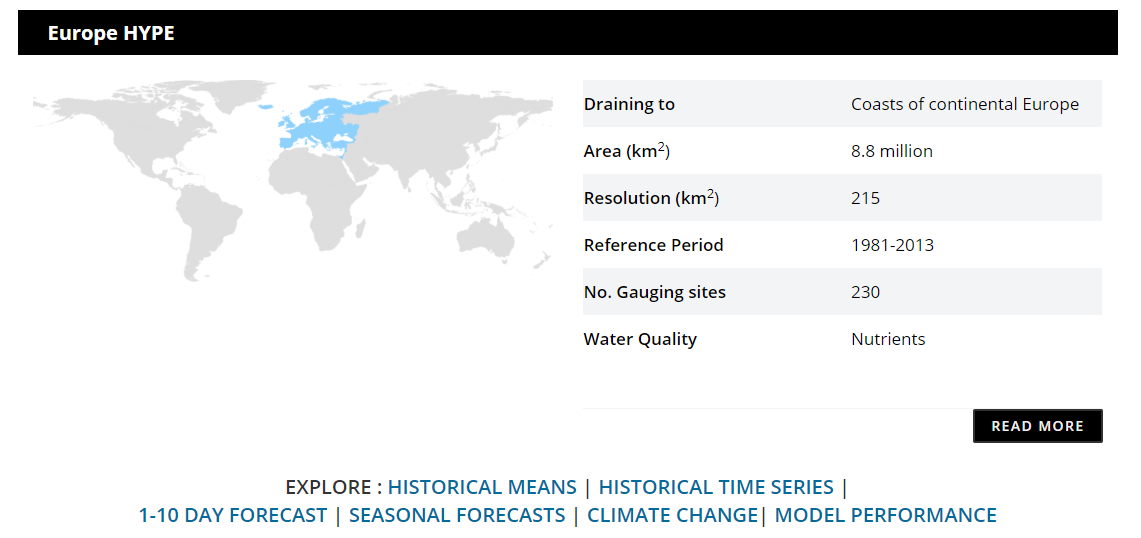 Donnelly, C, Andersson, J.C.M. and Arheimer, B. (2016): Using flow signatures and catchment similarities to evaluate a multi-basin model (E-HYPE) across Europe. Hydr. Sciences Journal 61(2):255-273, doi: 10.1080/02626667.2015.1027710
NEXT
World-Wide HYPE http://hypeweb.smhi.se
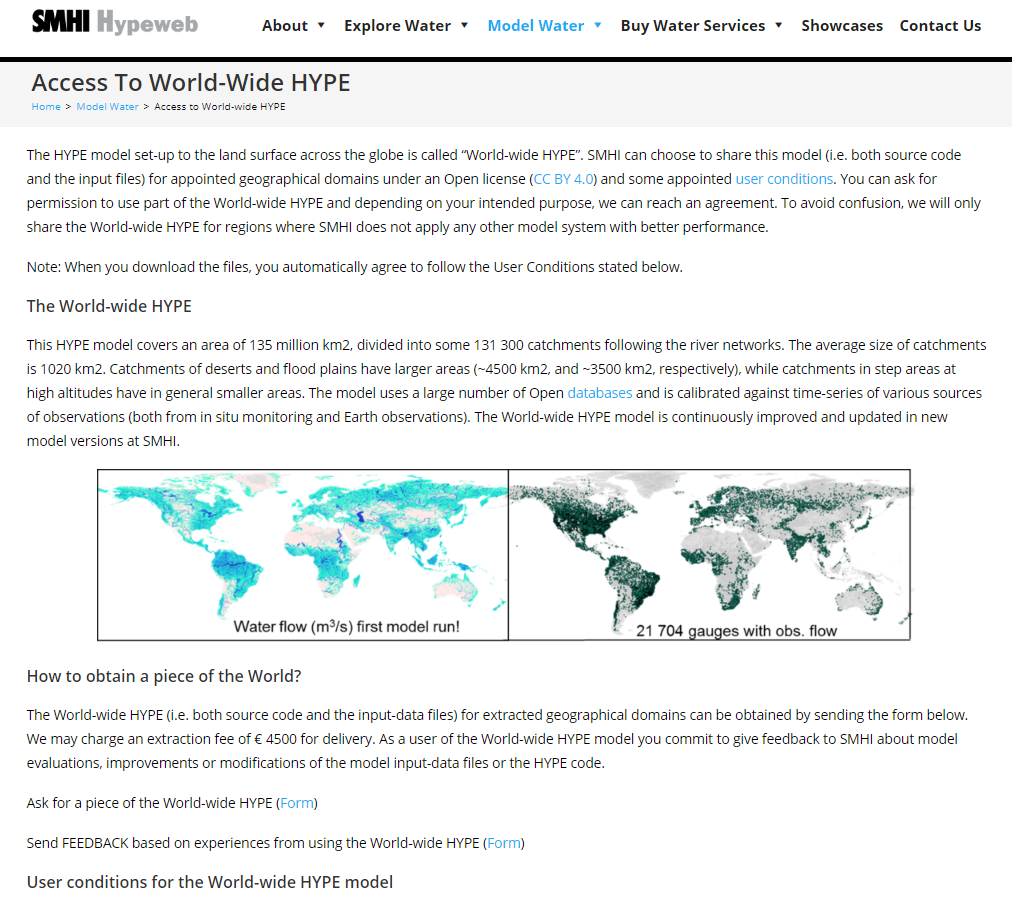 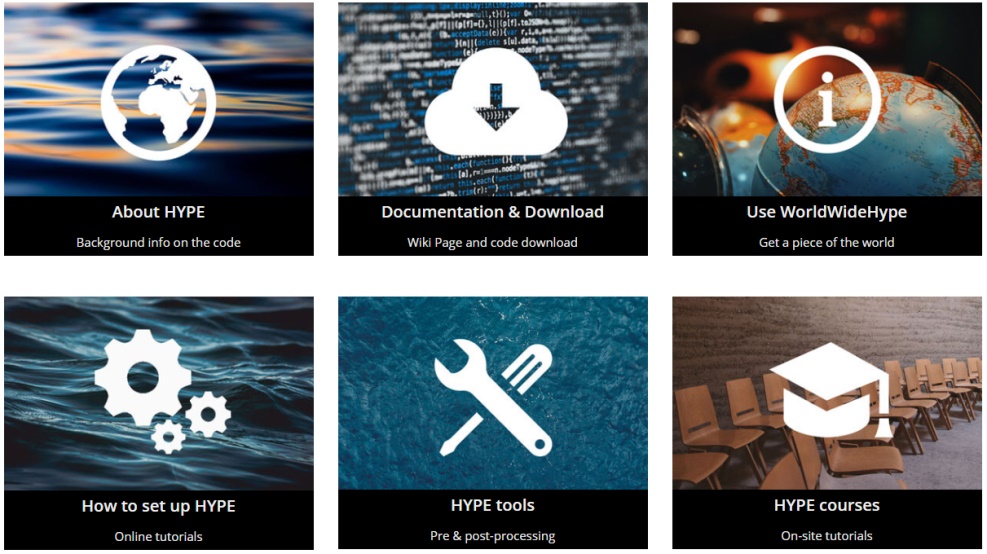 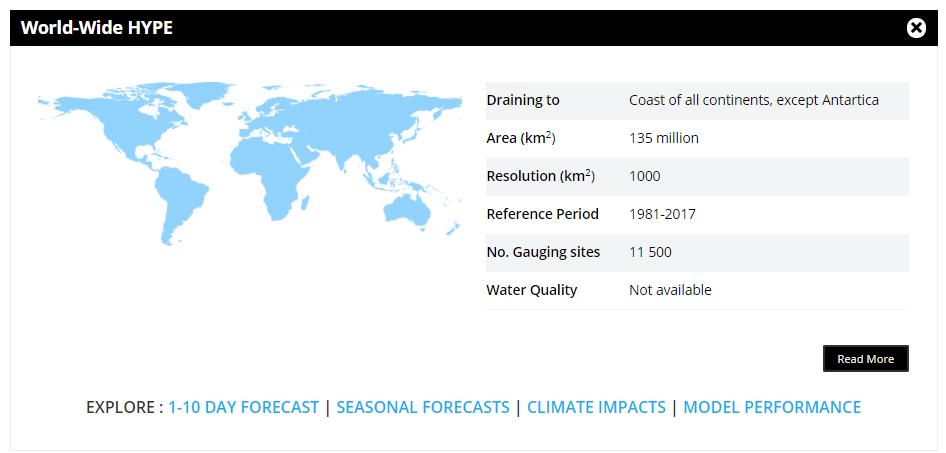 Arheimer, B., Pimentel, R., Isberg, K., Crochemore, L., Andersson, J. C. M., Hasan, A., and Pineda, L.: Global catchment modelling using World-Wide HYPE (WWH), open data, and stepwise parameter estimation, Hydrol. Earth Syst. Sci., 24, 535–559, https://doi.org/10.5194/hess-24-535-2020, 2020.
START
Hydrological observations
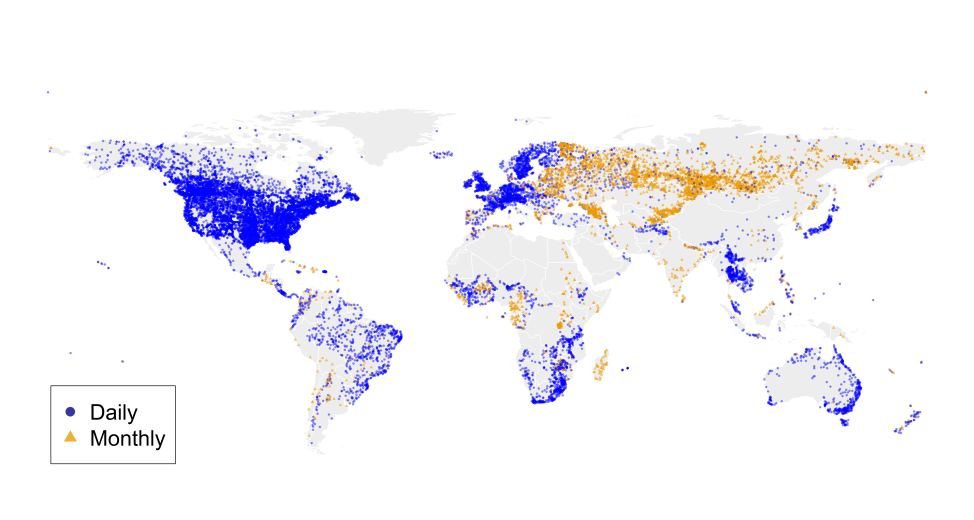 Crochemore  et al., 2019. Lessons learnt from checking the quality of openly accessible river flow data worldwide. HSJ, https://doi.org/10.1080/02626667.2019.1659509
START
Forecasting skill
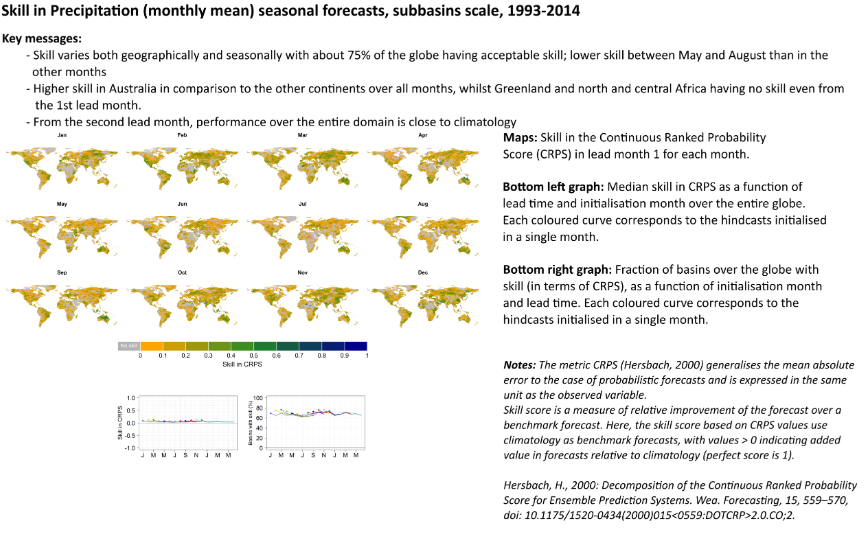 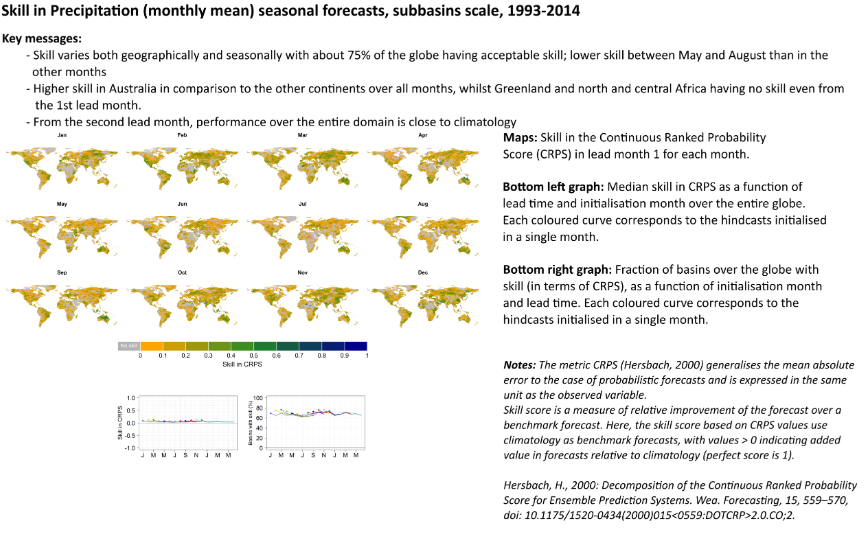 NEXT
Forecasting skill
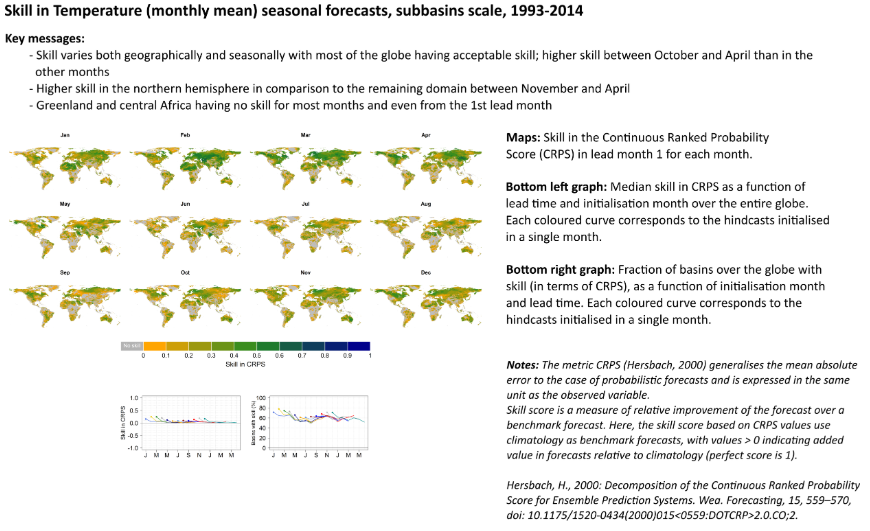 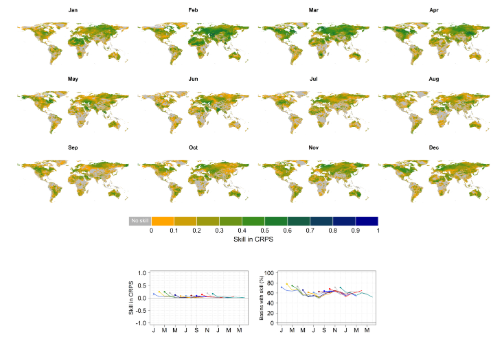 START
Forecasting skill
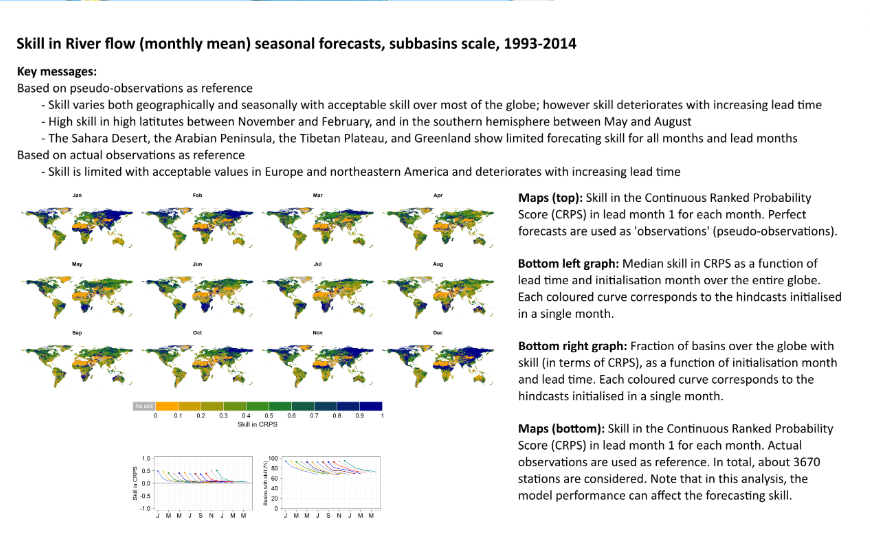 NEXT
Forecasting skill
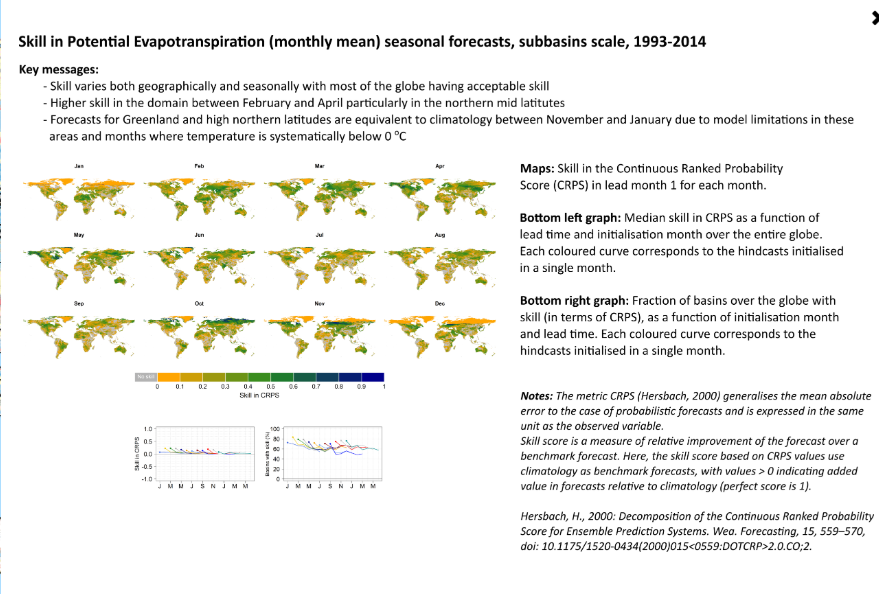 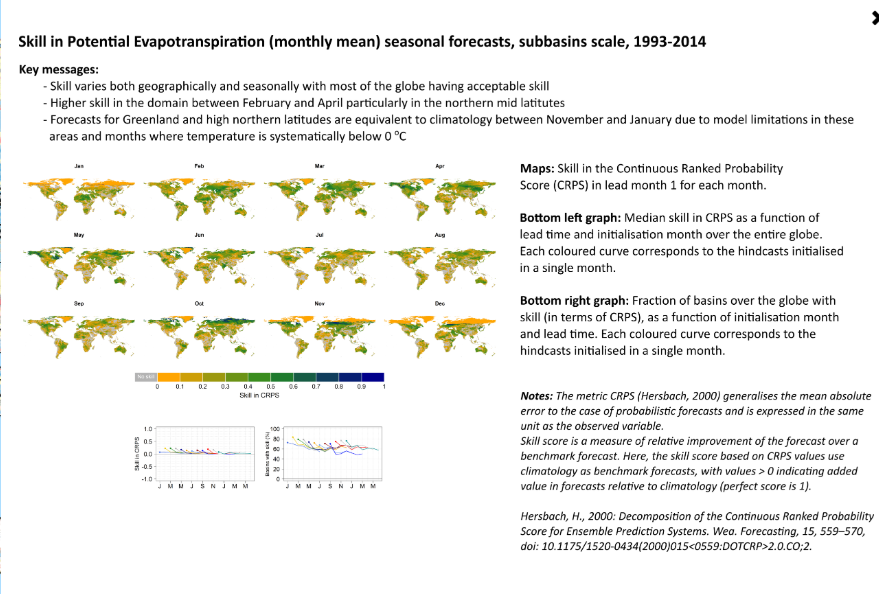 START
Forecasting certainty
Compare to normal conditions:
blue (yellow) [red] colors indicate the probability of forecasts being above (near) [below] normal conditions for the forecast month.
Normal conditions are defined with the 66th and 33rd percentiles based on a water balance simulation over 1985-2015. Percentiles are computed for monthly averages and for each calendar month.

Extremes (high and low):
blue [red] colors indicate the probability of forecasts being above [below] the extreme conditions for the forecast month. 
Extreme conditions are defined with the 90th and 10th percentiles based on a water balance simulation over 1985-2015. Percentiles are computed for monthly averages and for each calendar month.
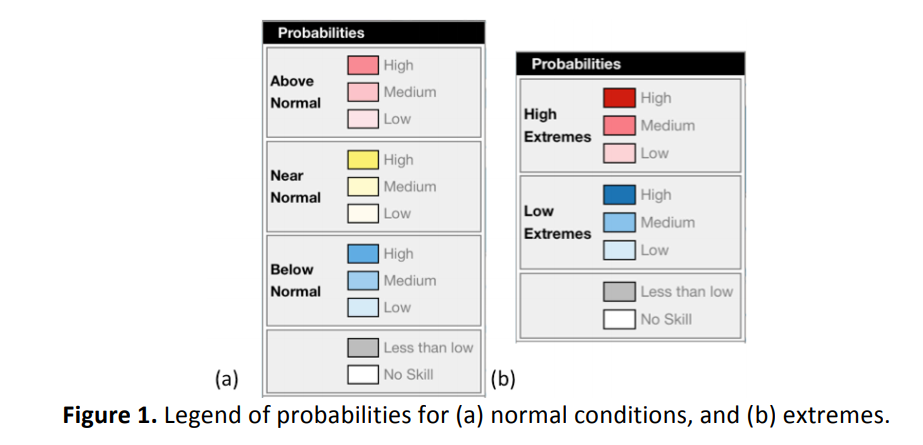 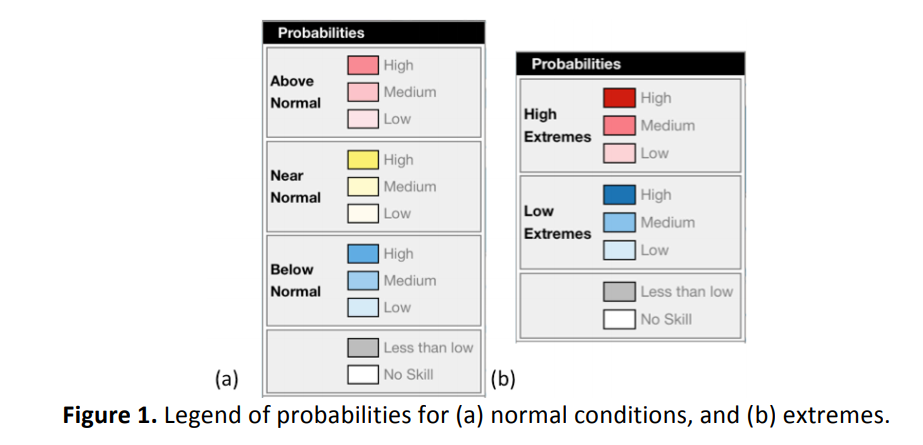 NEXT
Forecasting certainty
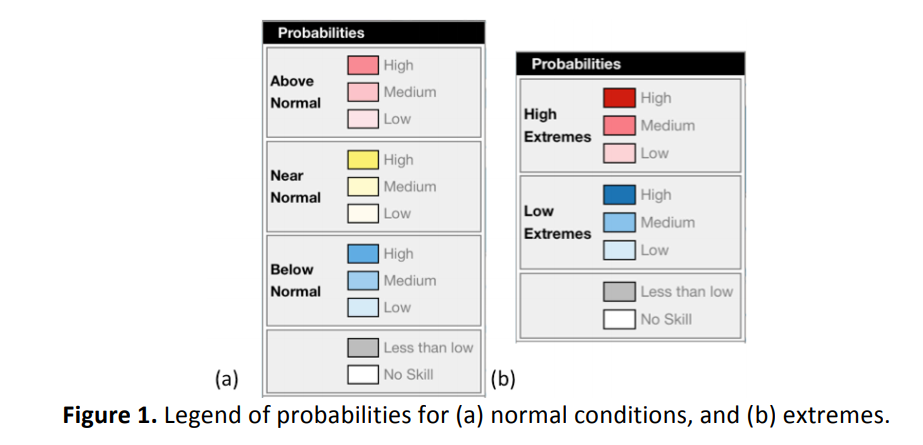 The intensity of the colour represents the forecast probability (percentage of ensemble members) of exceeding (falling in between) [falling below] the selected thresholds (either for the normal conditions or the extremes) within the forecast month.
The probability categories are defined:
high = 75 - 100%, 
medium = 50 - 75%
low = 35 - 50%. 
< 35% for crossing either threshold, the region is shown as grey on the map (“Less than low”).
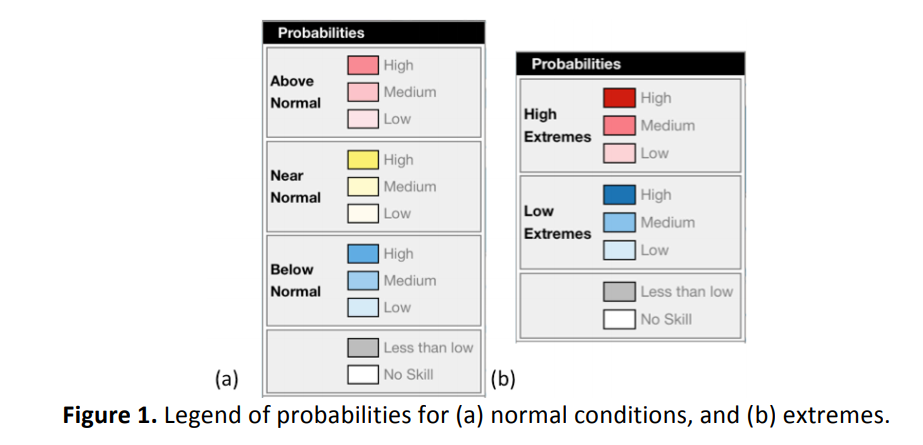 START
Hydro-meteorological outlook
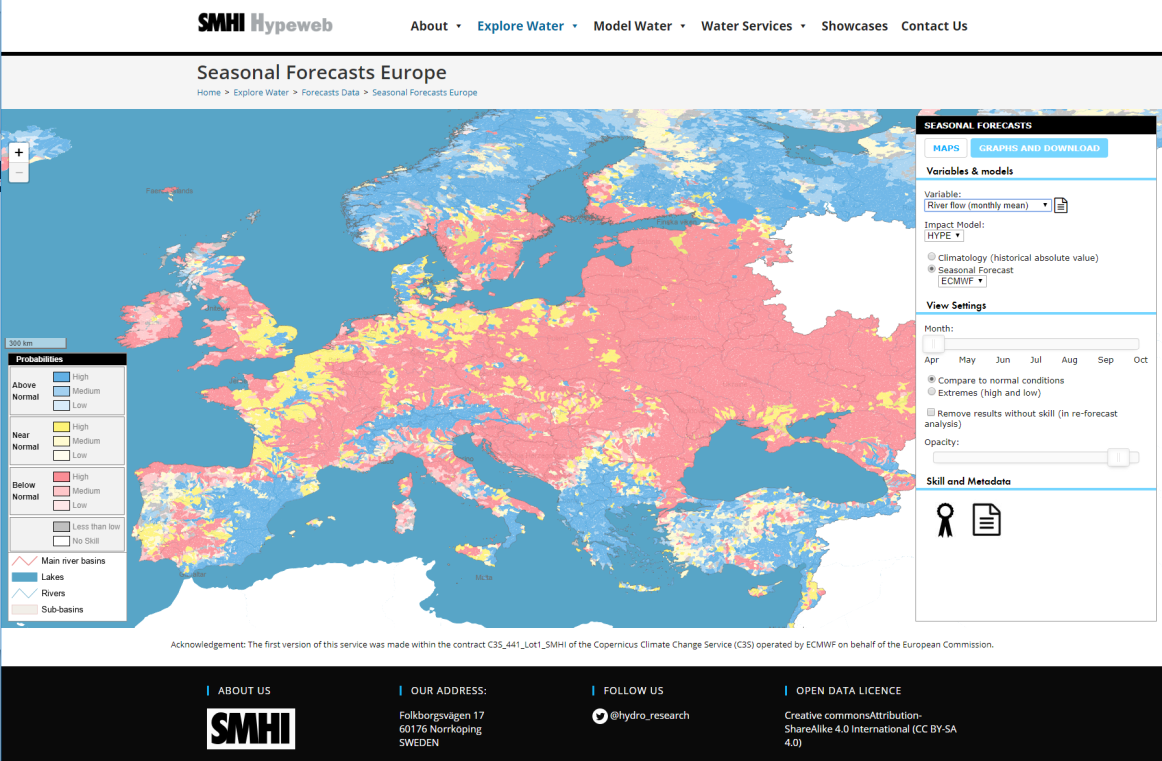 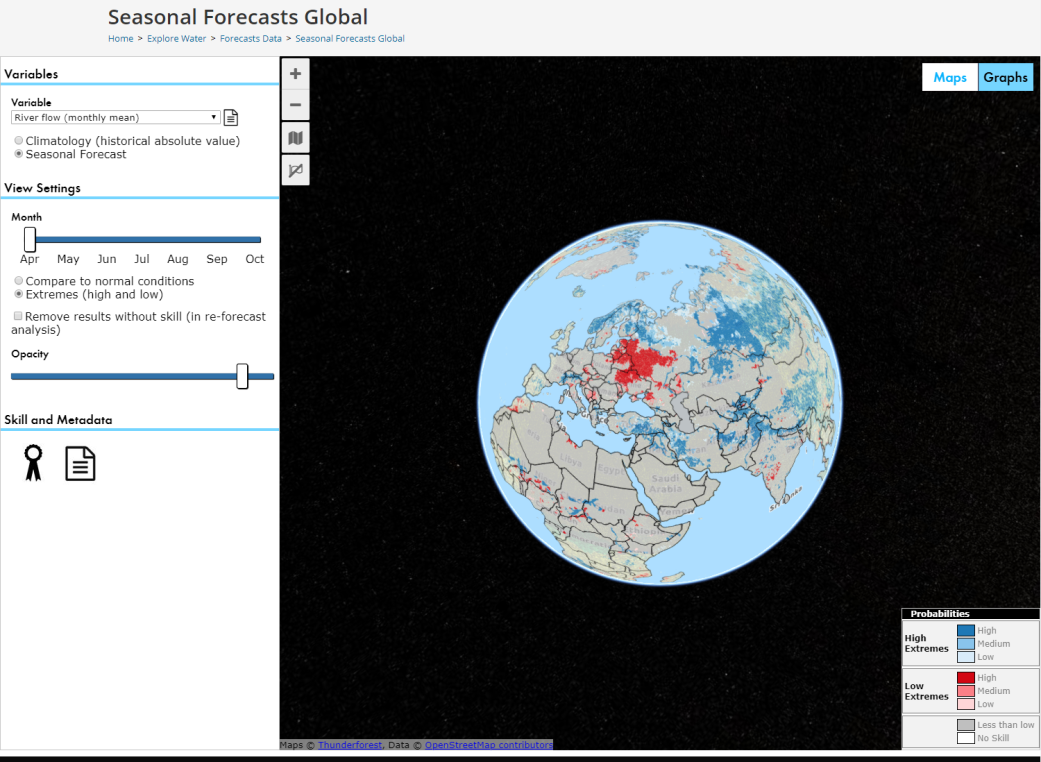 Precipitation
Temperature
Discharge
Soil water content
Potential evapotranspiration
START